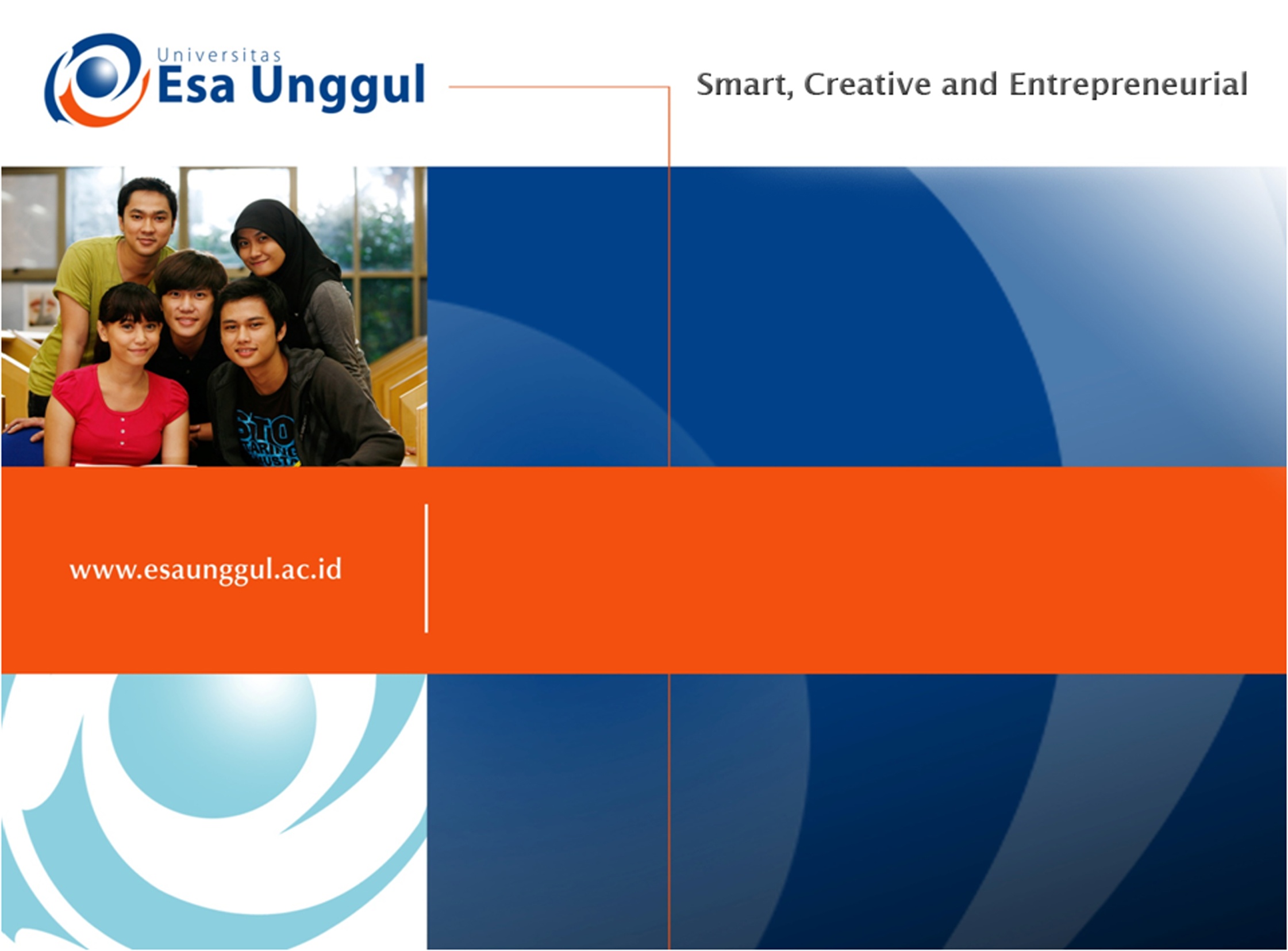 Pertemuan Ke-2
Masalah dan Ruang Keadaan
M. Bahrul Ulum, M.Kom
Teknik Informatika
Fakultas Ilmu Komputer
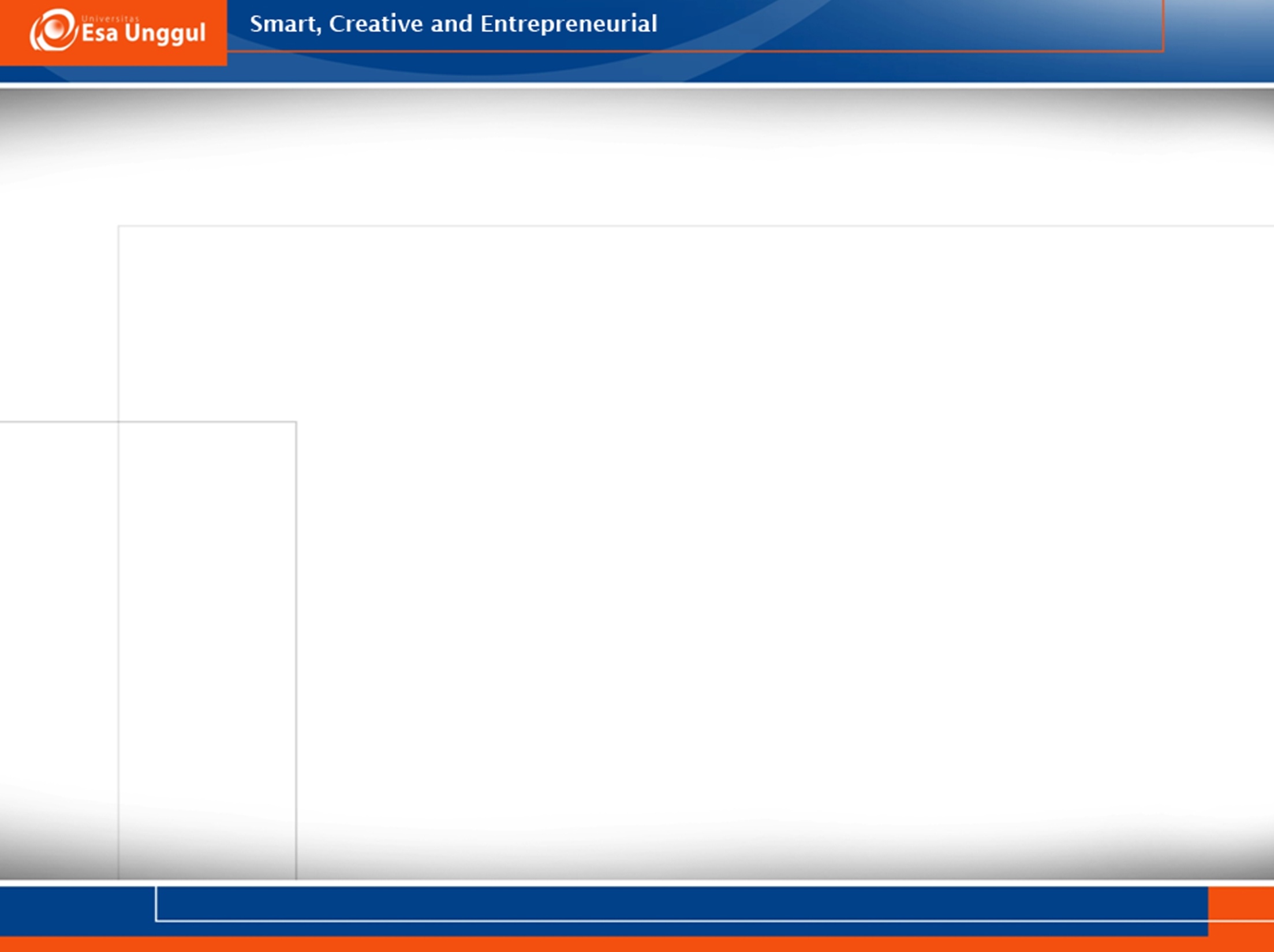 Tipe Data
1
Variabel
2
Operator
3
3
Materi
2
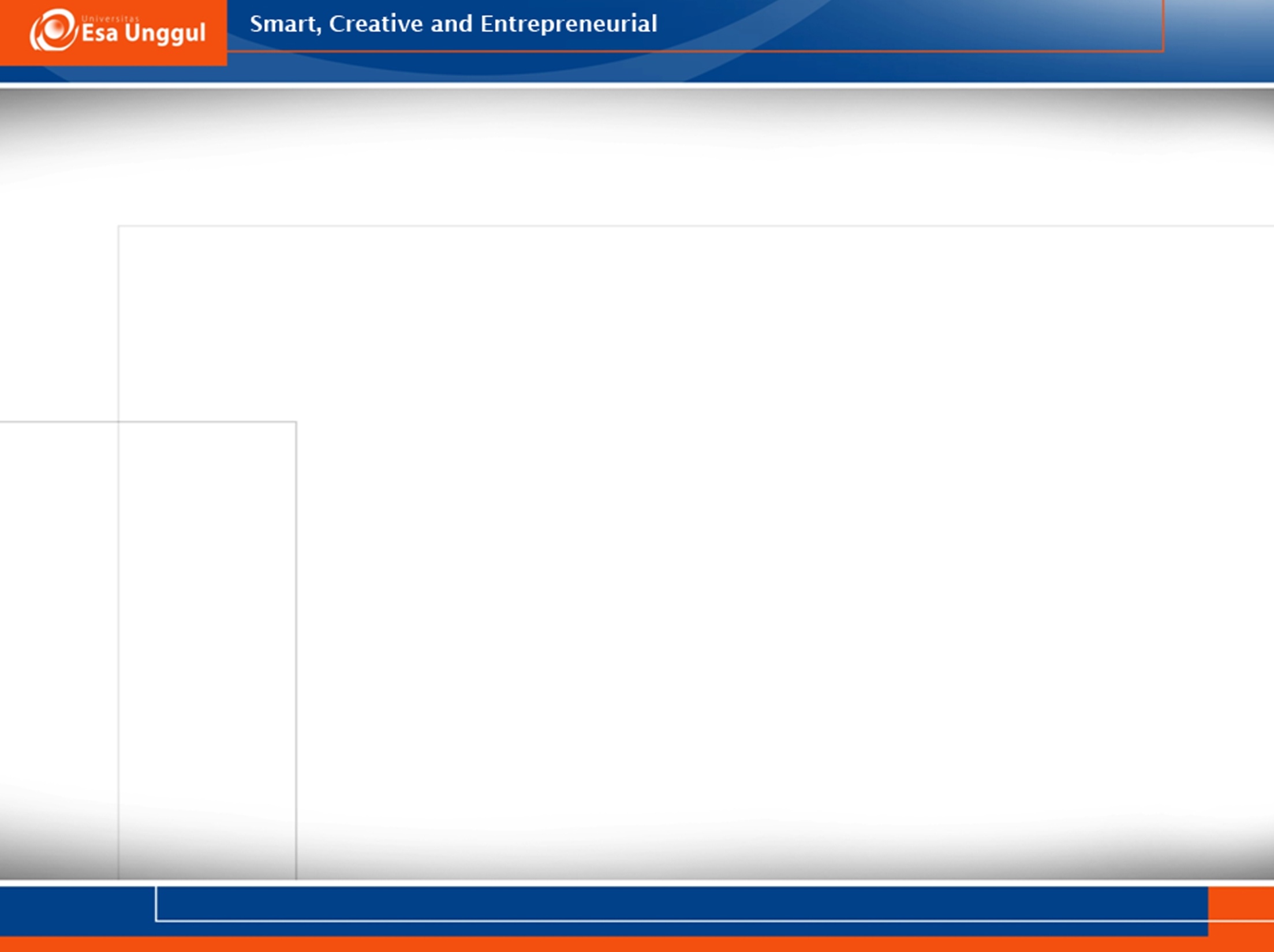 Komputer
Output:
jawaban,
solusi, 
dll
Input:
masalah,
pertanyaan, dll
Basis Pengetahuan
Motor Inferensi
Sistem kecerdasan buatan
Untuk membangun aplikasi kecerdasan buatan ada 2 bagian utama yang sangat dibutuhkan, yaitu:
Basis Pengetahuan (Knowledge Base) 
	berisi fakta-fakta, teori, pemikiran dan hubungan antara satu dengan lainnya.
Motor Inferensi (Inference Engine)
	yaitu kemampuan menarik kesimpulan berdasarkan pengalaman.
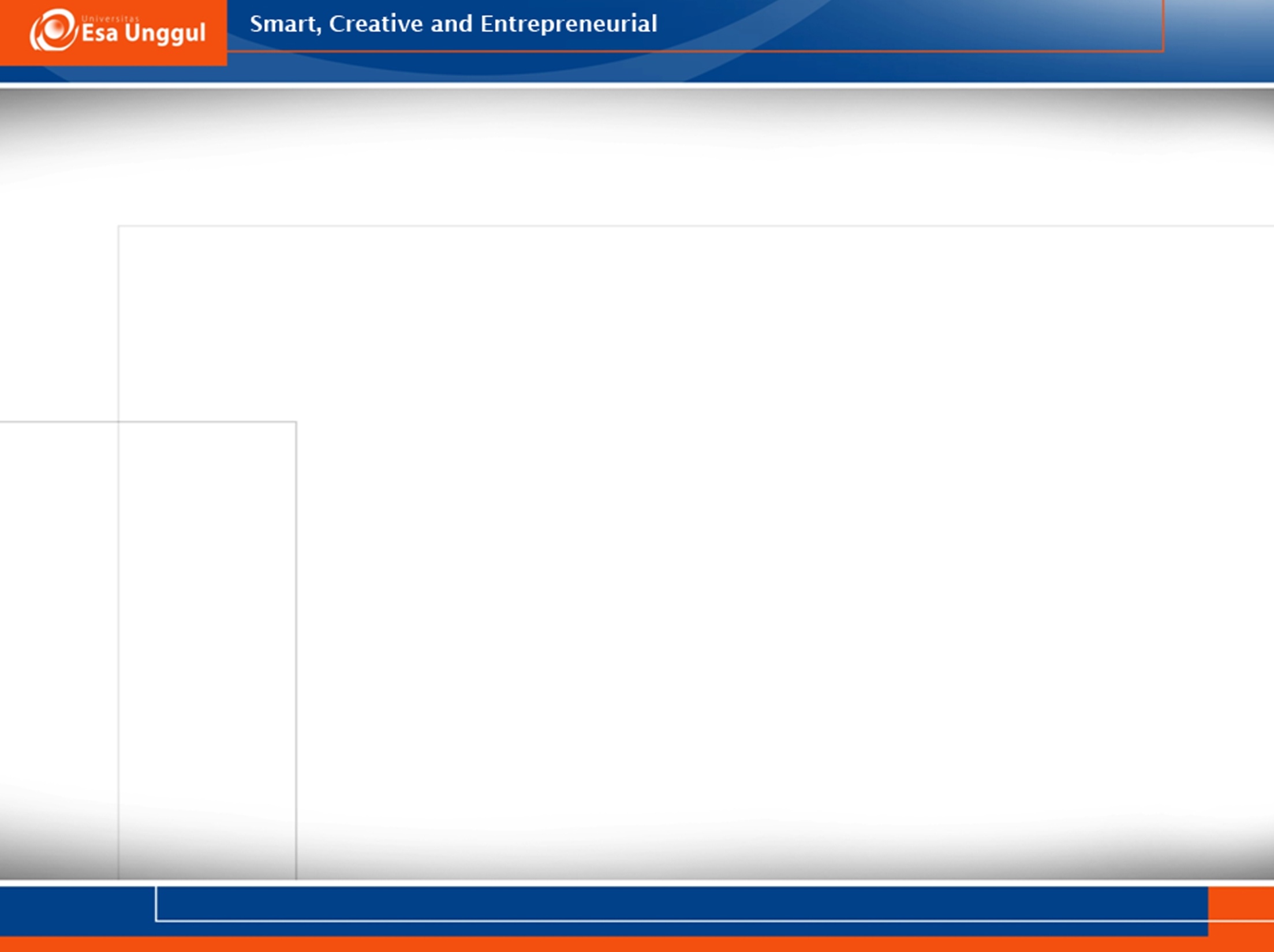 Masalah
Untuk membangun sistem yang mampu menyelesaikan masalah menggunakan AI :
Mendefinisikan masalah dengan tepat mencakup spesifikasi yang tepat mengenai keadaan awal dan solusi yang diharapkan
Menganalisis masalah tersebut serta mencari beberapa  teknik penyelesaian masalah yang sesuai.
Merepresentasikan pengetahuan yang perlu untuk menyelesaikan masalah tersebut.
Memilih teknik penyelesaian masalah yang terbaik
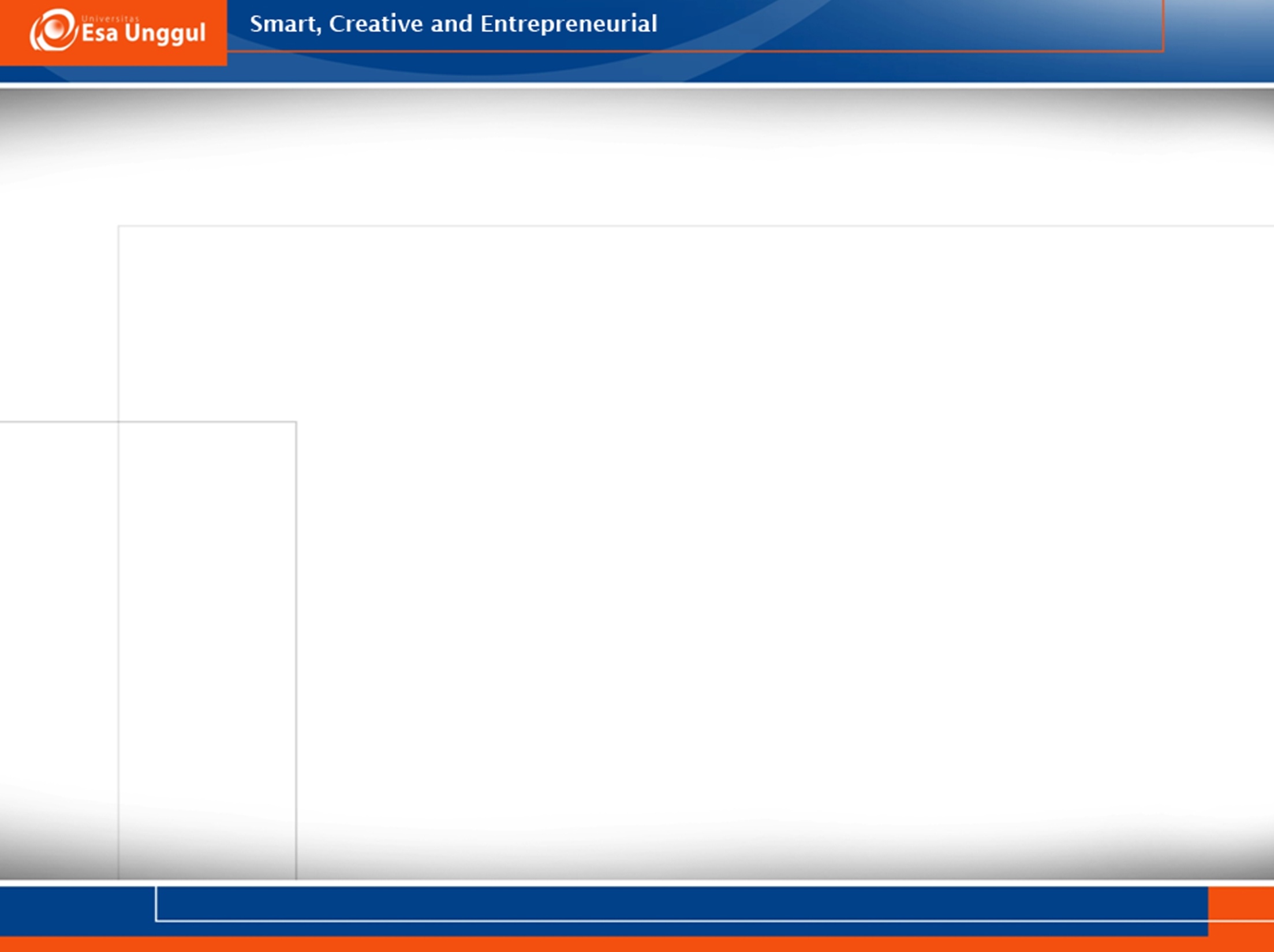 Untuk Mendefinisikan Suatu Masalah:
Definisikan/buat ‘state space’ atau ruang masalah
Tentukan keadaan awal (initial state)
Tentukan keadaan akhir/tujuan (goal state)
Tentukan rulenya/aturannya
www.themegallery.com
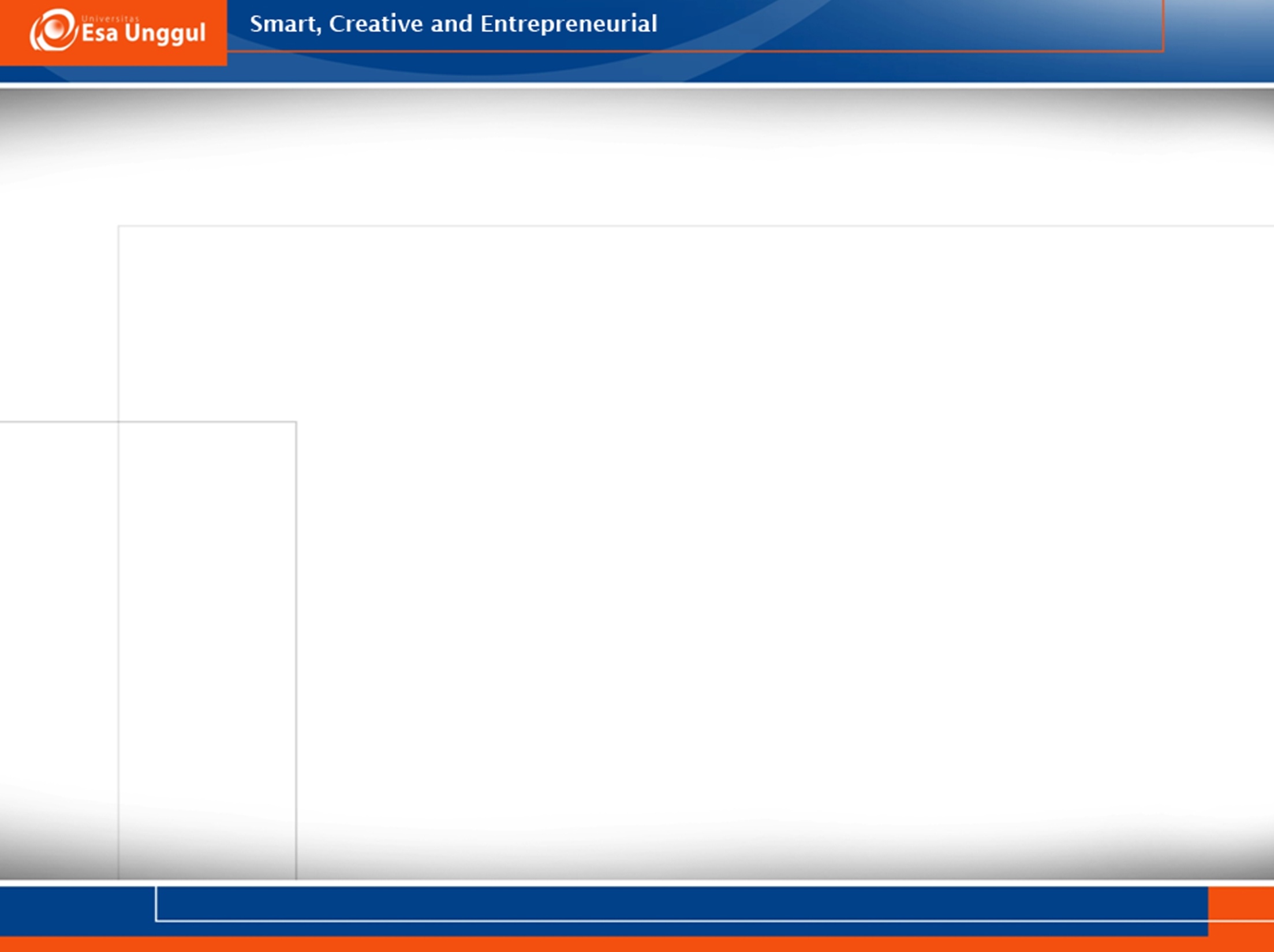 Masalah sebagai ruang keadaan
Misalkan  permasalahan yang dihadapi  adalah  "Permainan  Catur", maka harus ditentukan  :
Posisi awal  pada papan  catur
posisi  awal setiap  permainan catur selalu  sama, yaitu  semua  bidak  diletakan   di  atas  papan  catur  dalam  2 posisi,  yaitu kubu putih dan kubu hitam,

Aturan-aturan   untuk menentukan gerakan secara legal,
aturan sangat  berguna untuk menentukan  suatu  bidak  bergerak dari suatu keadaan  ke keadaan lain sesuai dengan  aturan yang ada,

Tujuan  (Goal),  
tujuan yang ingin dicapai  adalah  kemenangan   tarhadap  lawan yang ditunjukan  dengan  posisi  Raja yang tidak bisa bergerak lagi
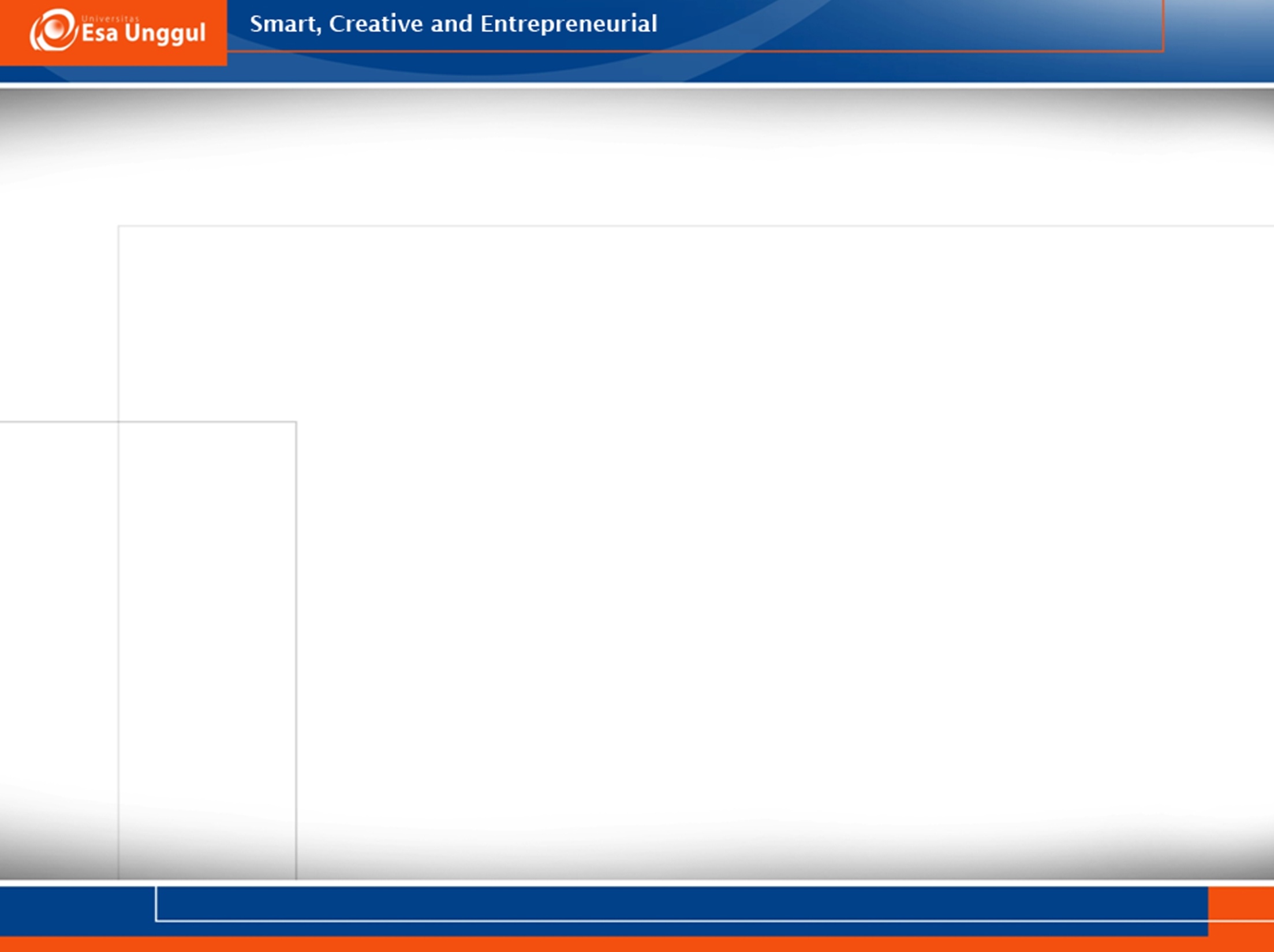 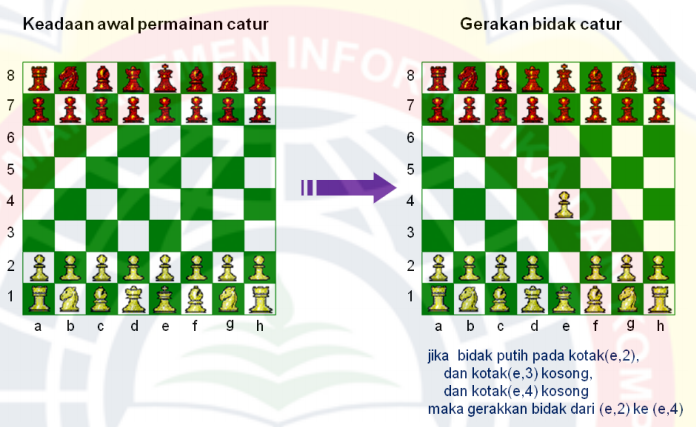 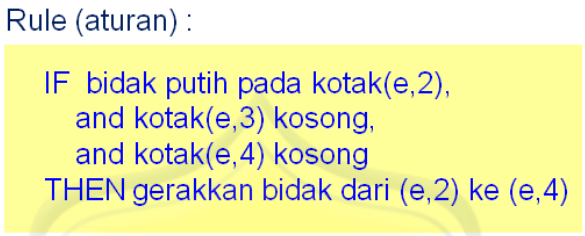 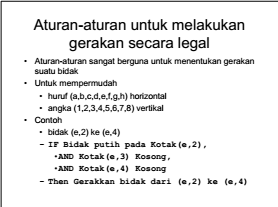 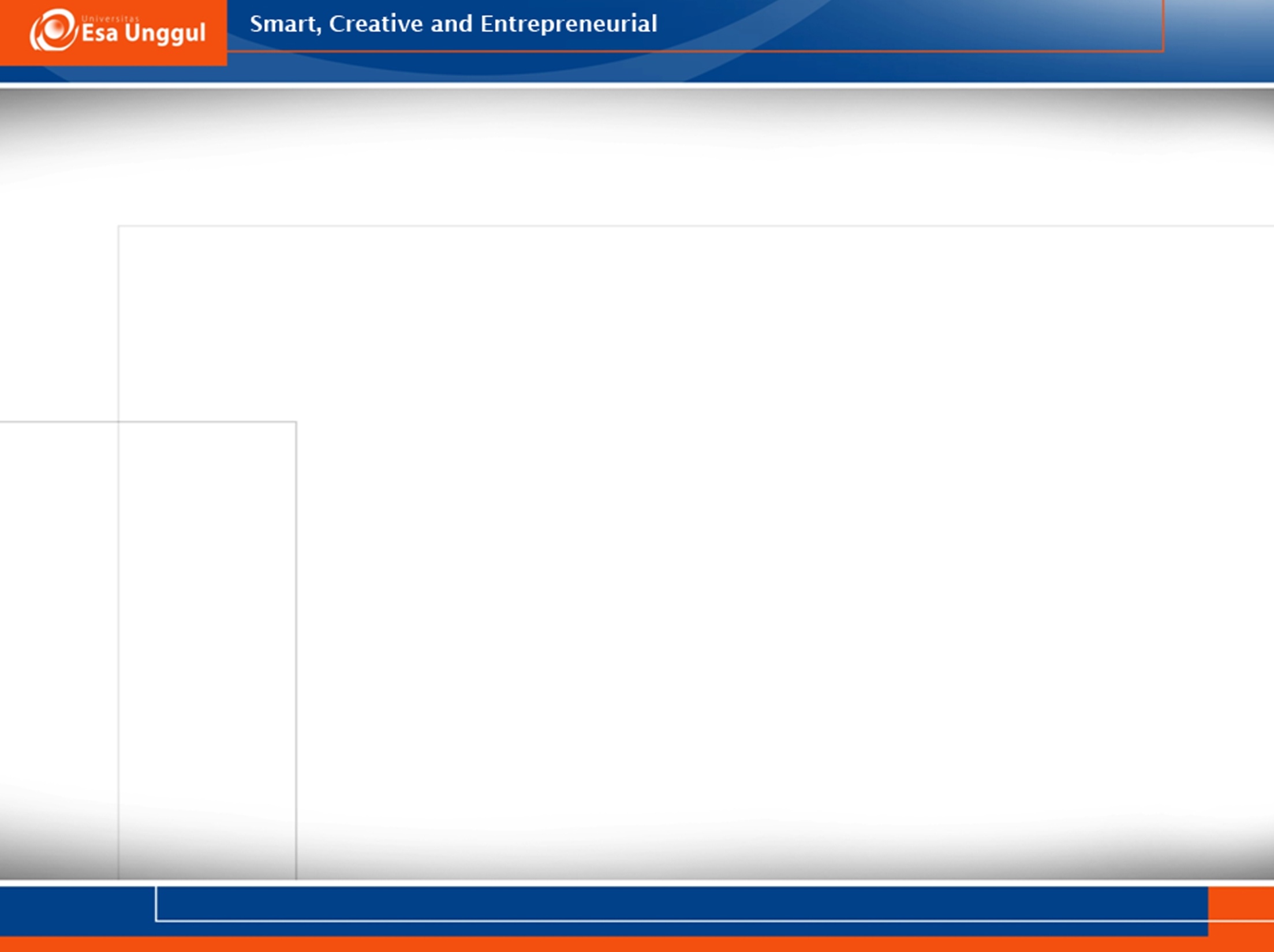 Contoh   tersebut   menunjukkan   representasi    masalah   dalam  Ruang   Keadaan   (State Space),   yaitu  suatu  ruang   yang   berisi  semua   keadaan   yang   mungkin.   
Kita   dapat memulai   bermain   catur   dengan   menempatkan    diri  pada   keadaan   awal,  kemudian bergerak  dari satu  keadaan  ke  keadaan  yang  lain  sesuai  dengan  aturan  yang  ada, dan mengakhiri  permainan jika salah satu telah mencapai  tujuan.
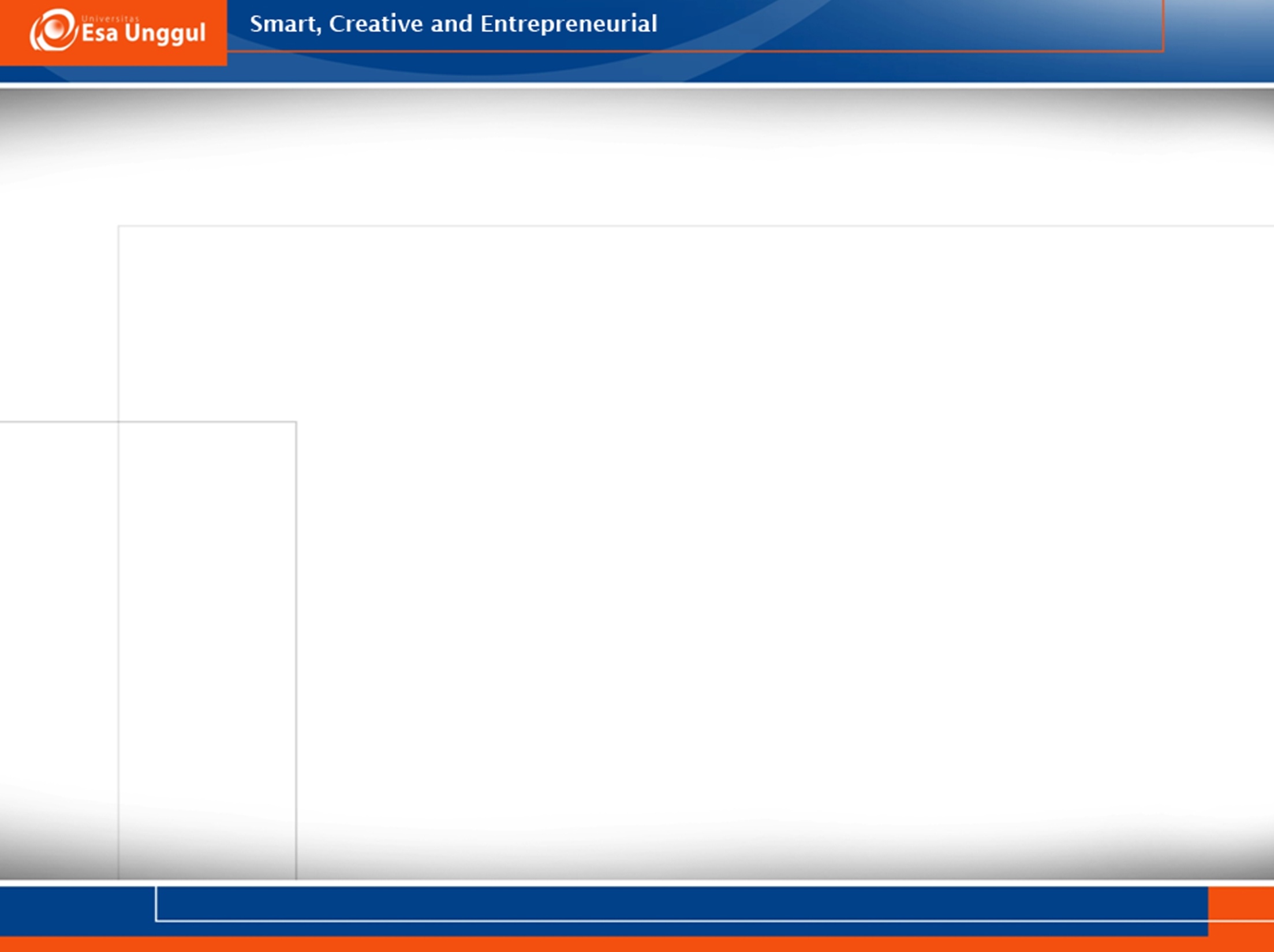 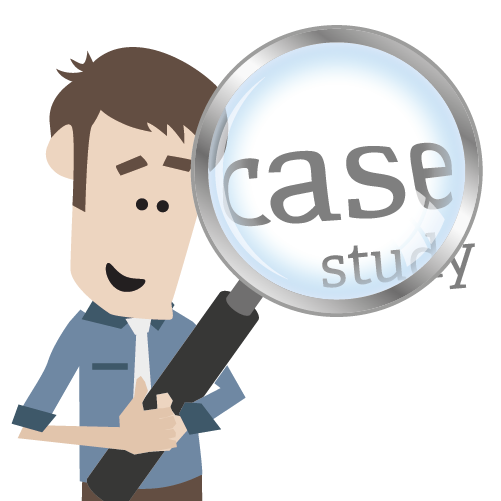 Contoh Kasus (Ember Air)
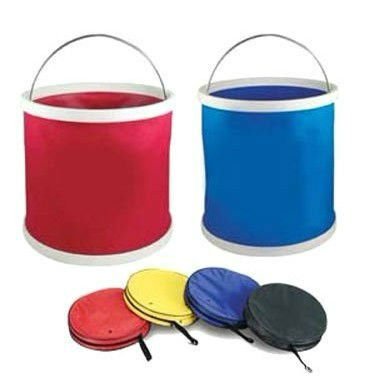 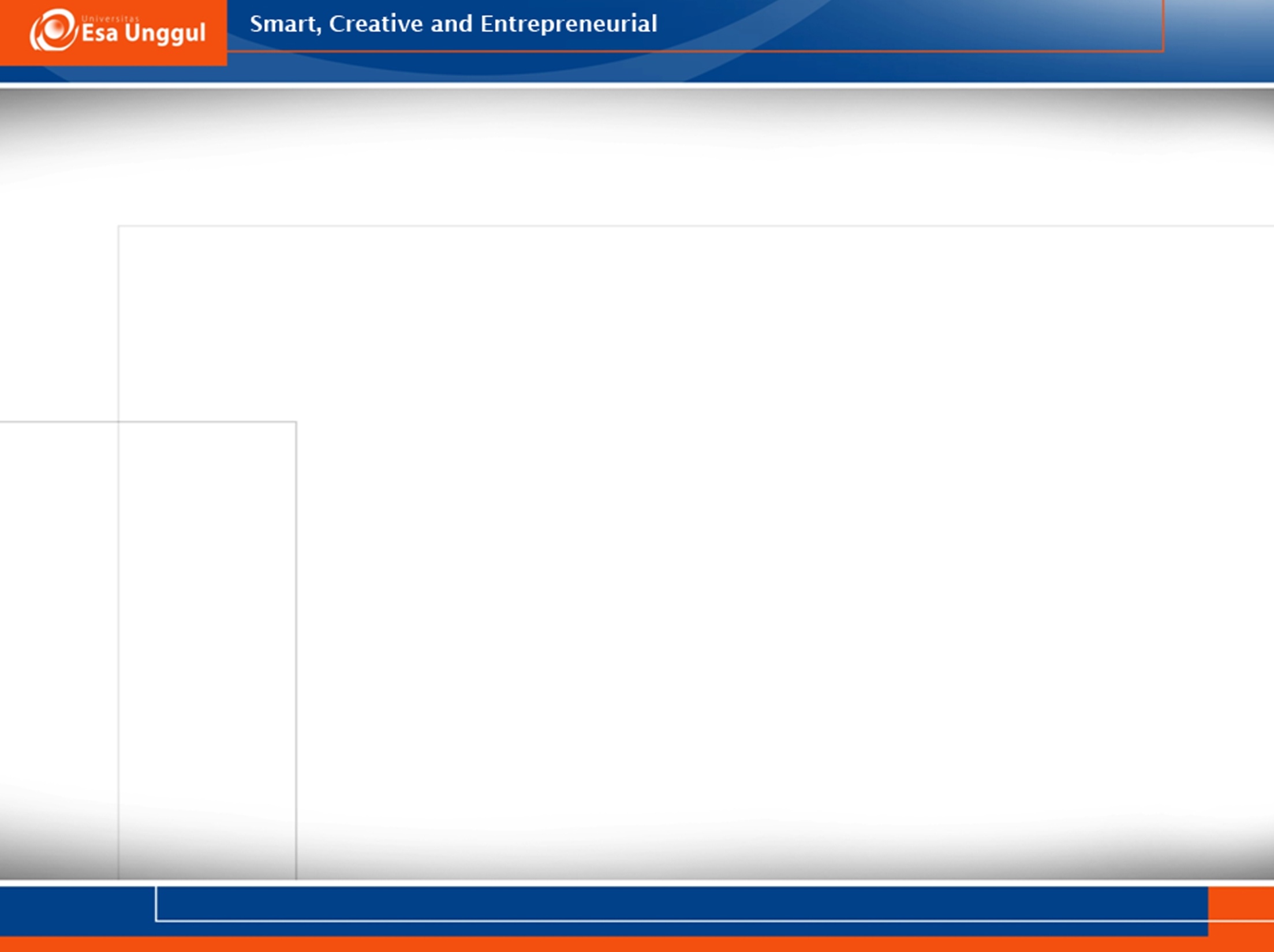 Contoh Kasus (Ember Air)
Ada 2 ember masing-masing berkapasitas 4 galon (ember A) dan 3 galon (ember B). Ada pompa, air yang akan digunakan untuk mengisi air pada ember tersebut.Bagaimana dapat mengisi tepat 2 galon air ke dalam ember berkapasitas 4 galon?
Ember A
(4 galon)
Ember B
(3 galon)
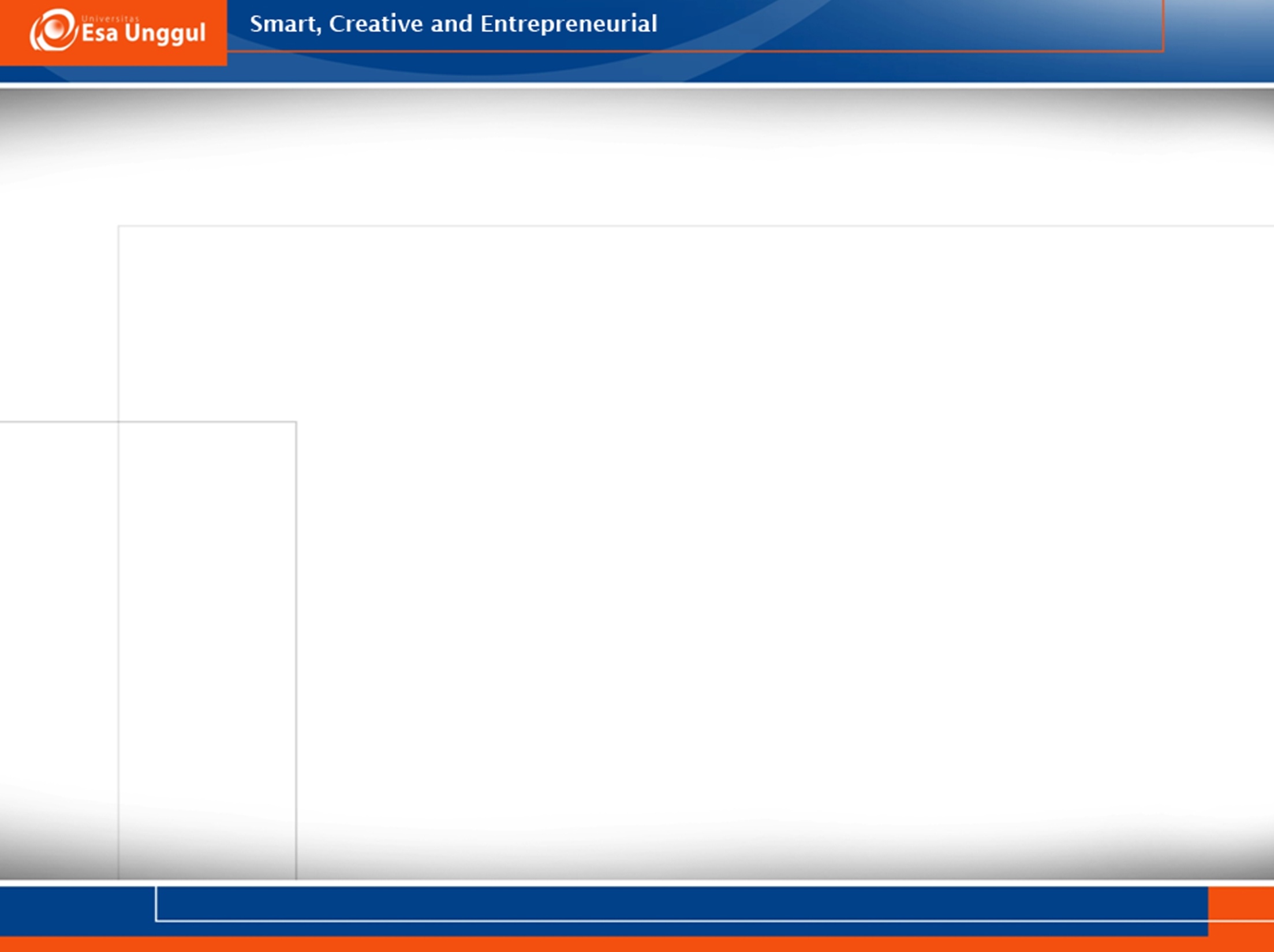 Penyelesaian
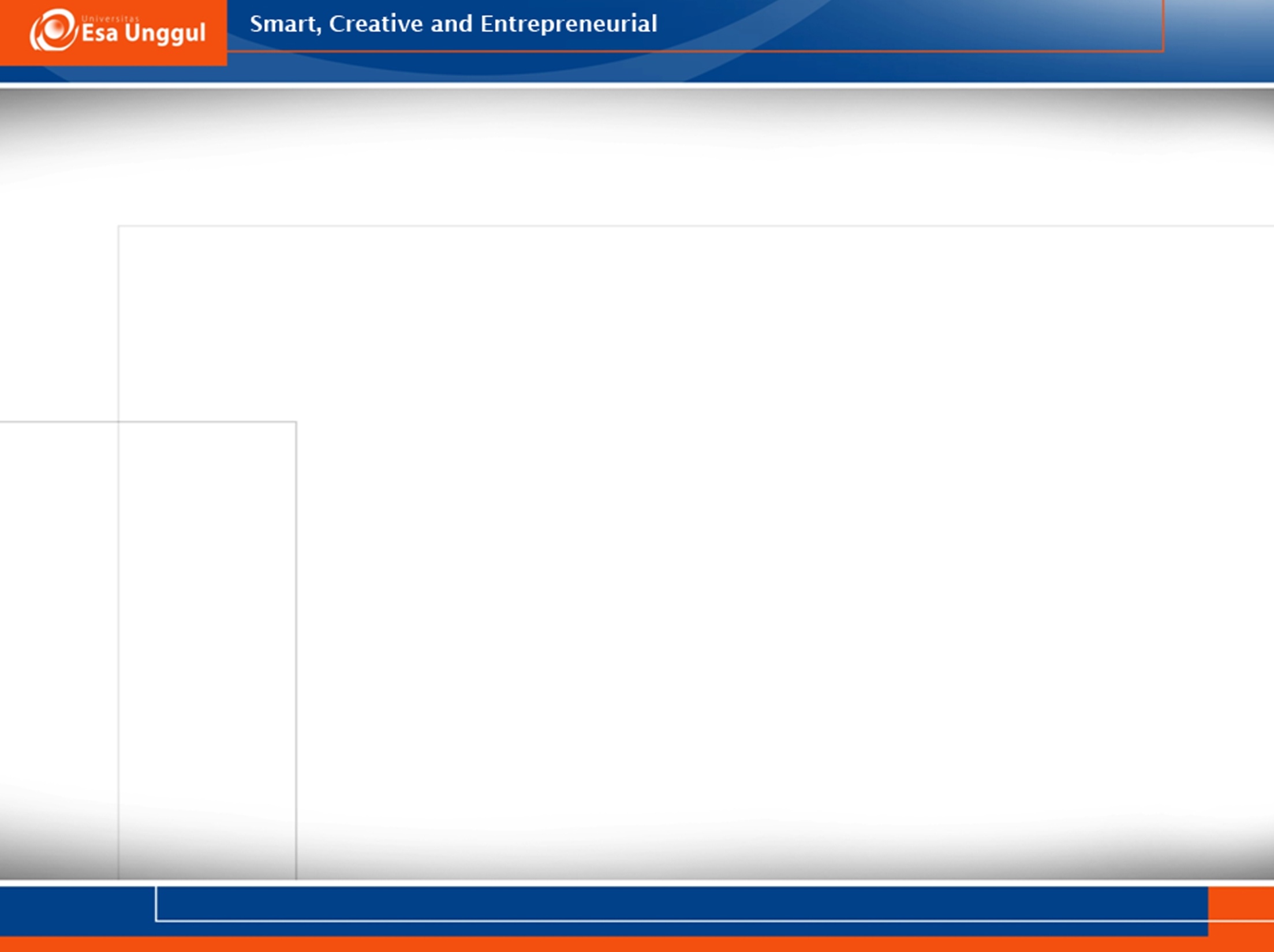 Penyelesaian
3. Keadaan Ember Air, bisa digambarkan berikut:
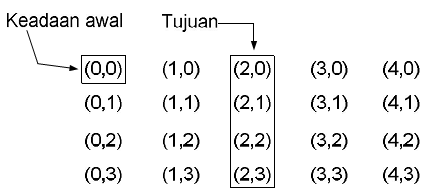 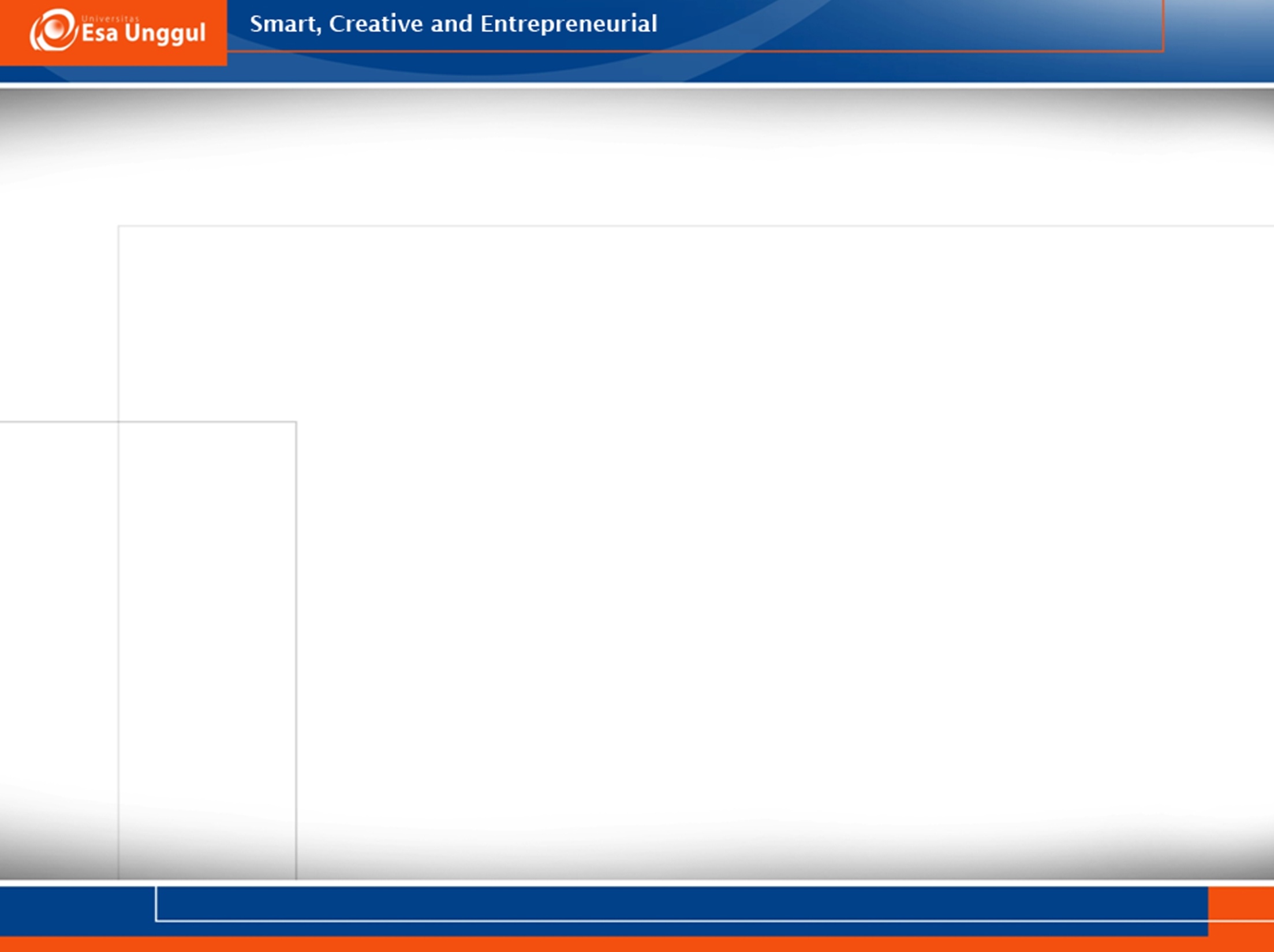 Penyelesaian
Rule yang digunakan Diasumsikan kita bisa:
mengisi ember air itu dari pompa air,
membuang air dari ember ke luar,
menuangkan air dari ember yang satu ke ember yang lain.
Kita buat beberapa aturan-aturan yang dapat digambarkan sebagai berikut
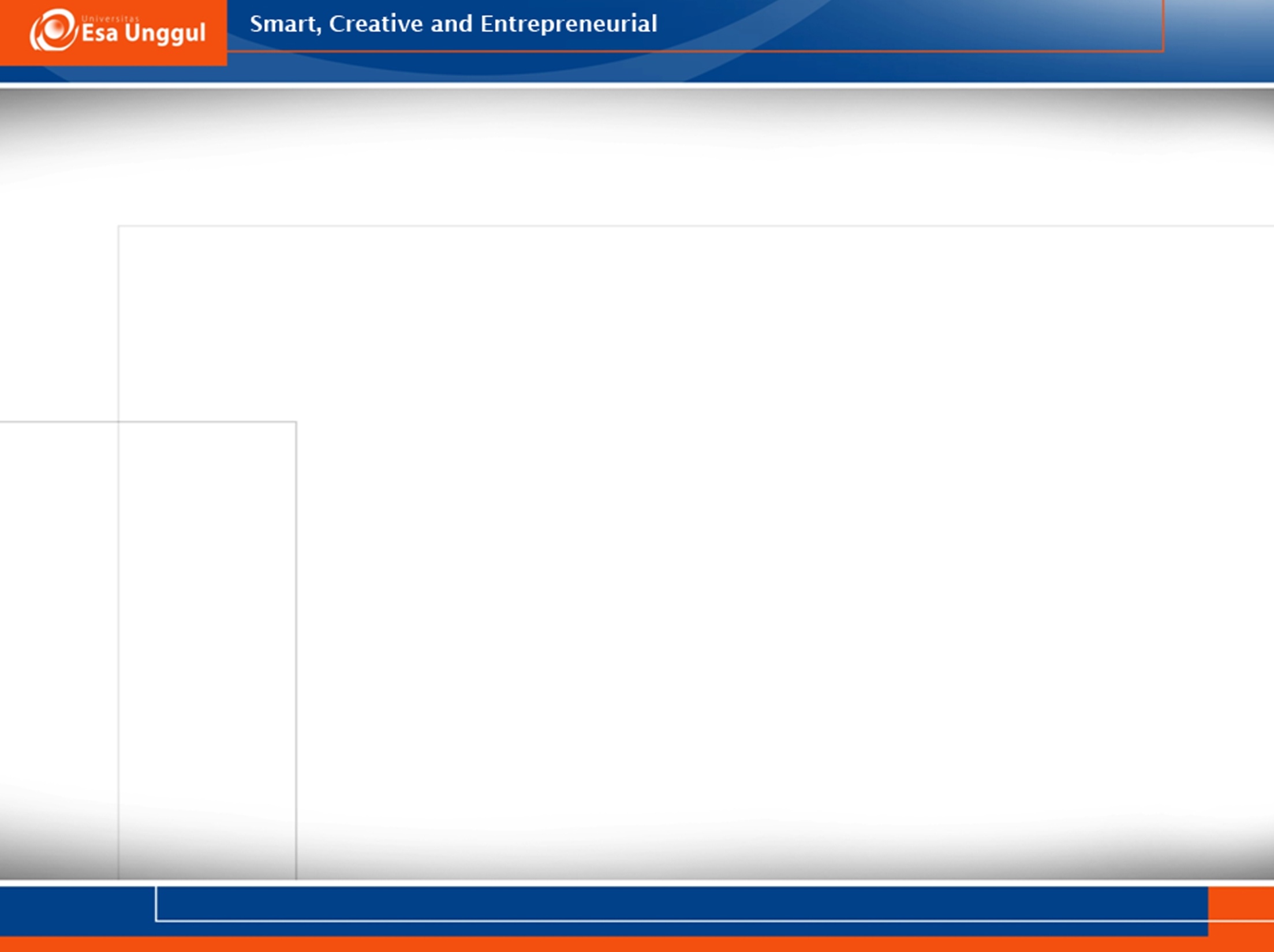 Penyelesaian
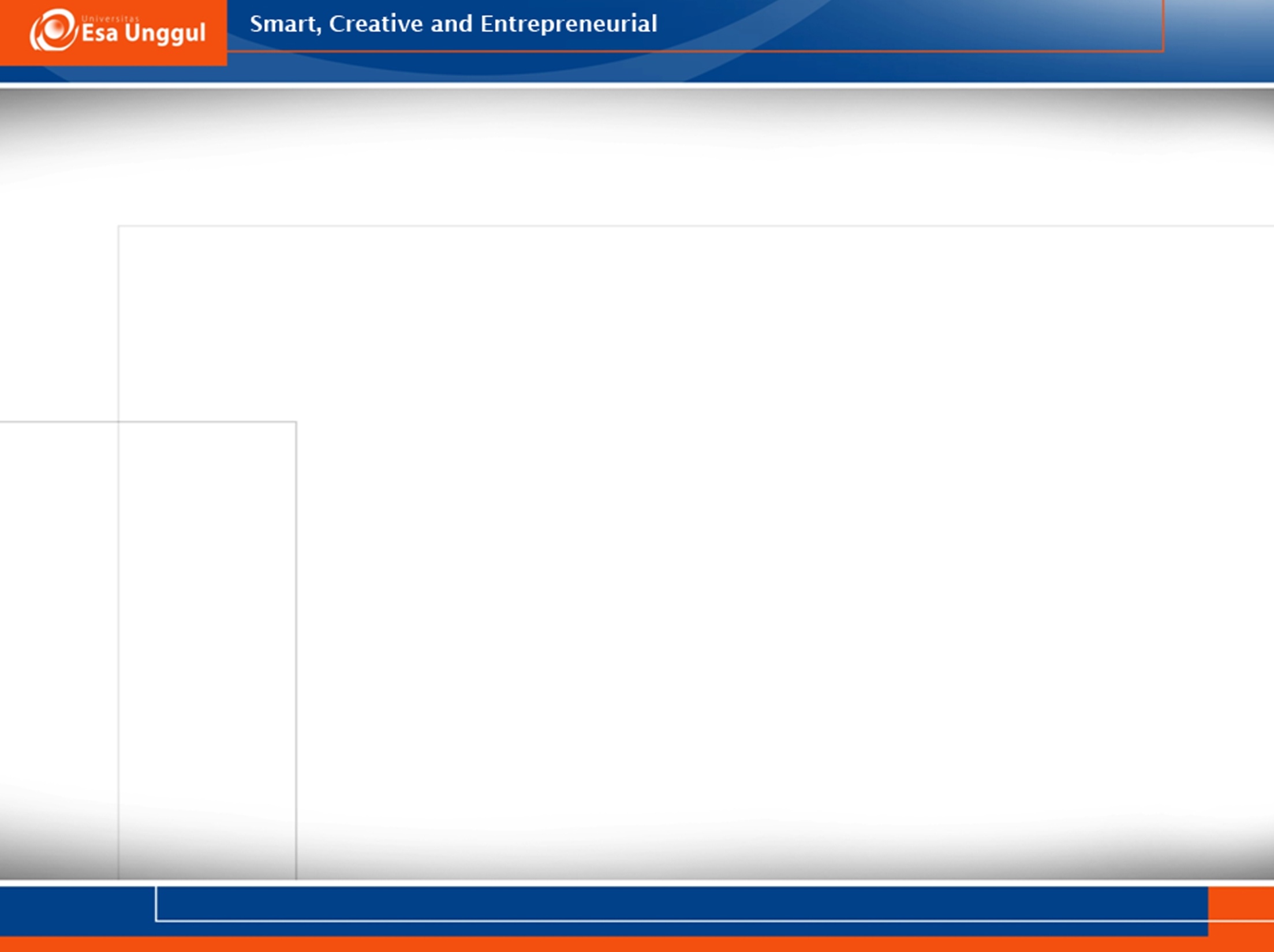 Solusi
Solusi 1
Solusi 2
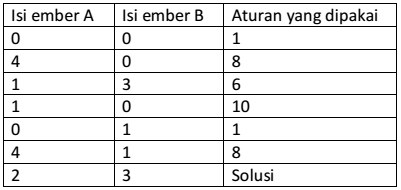 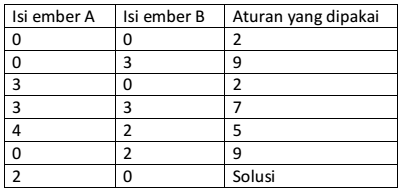 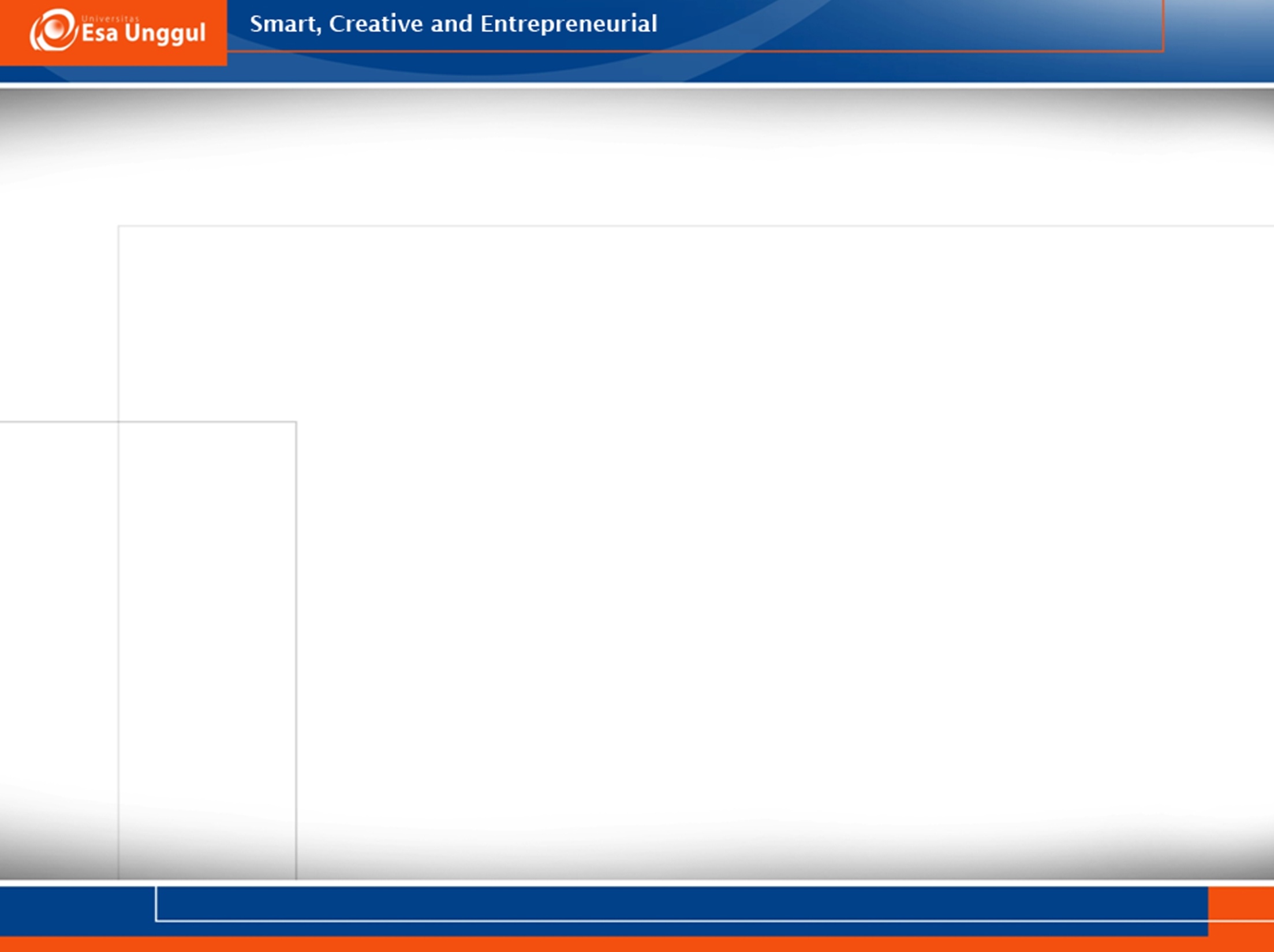 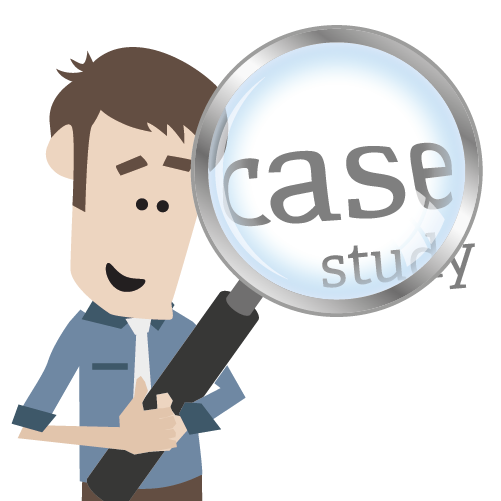 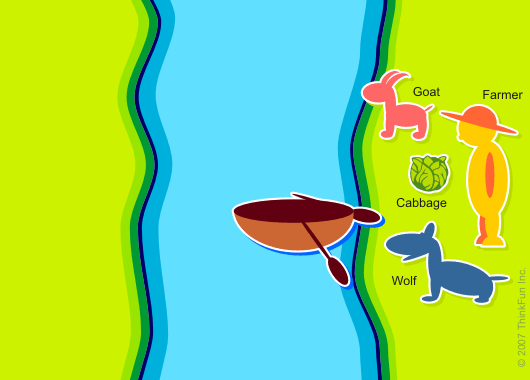 Puzzle(Petani, Sayur, Kambing dan Serigala)
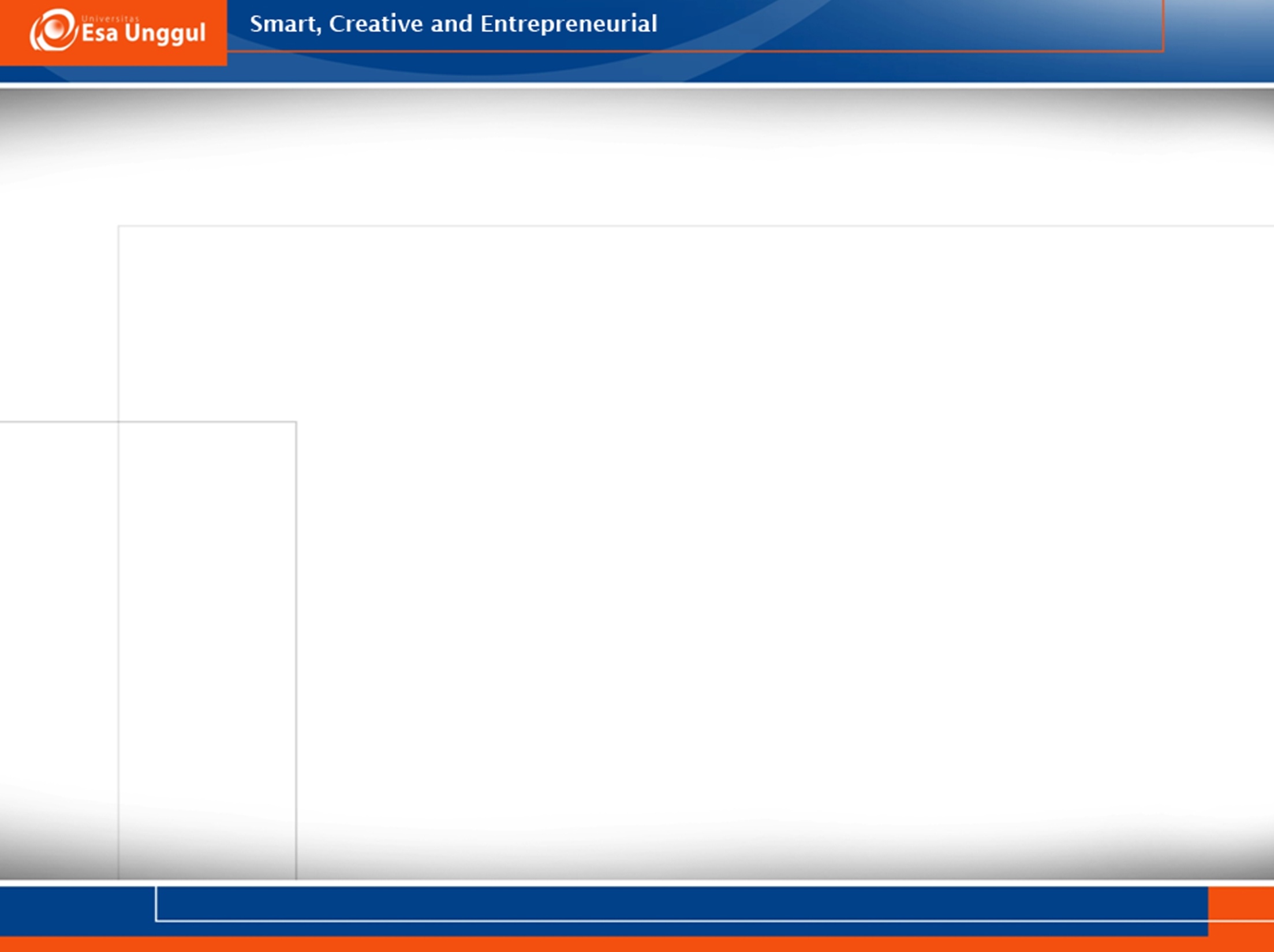 Masalah
Seorang petani akan menyeberangkan seekorkambing, seekor serigala, dan sayur-sayurandengan sebuah boat yang melalui sungai.
Boat/perahu hanya bisa memuat petani dan satu penumpang yang lain (kambing, serigala, atau sayur-sayuran).
Jika ditinggalkan oleh petani tersebut, makasayur-sayuran akan dimakan oleh kambing dankambing akan dimakan oleh serigala.
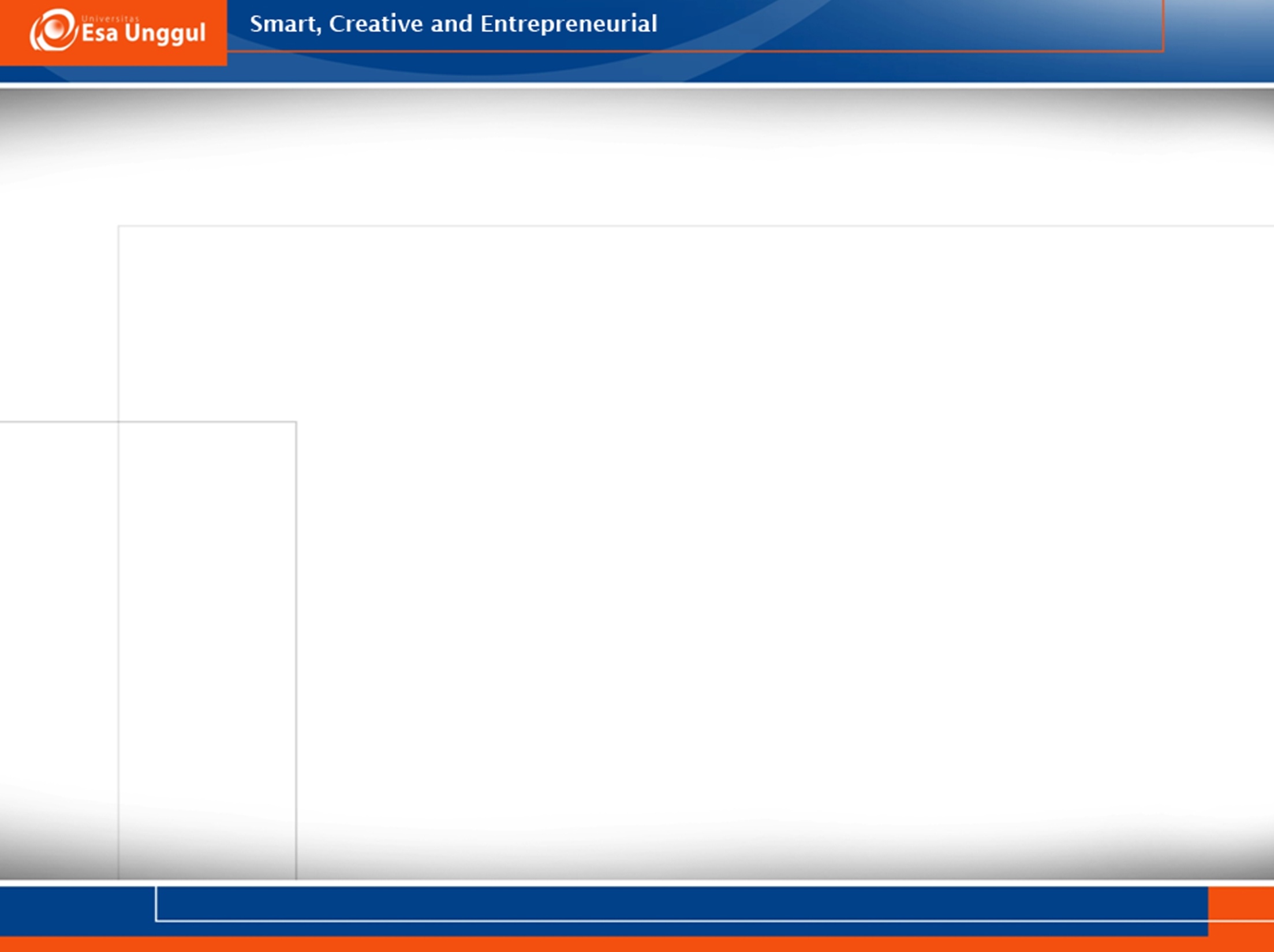 Langkah Penyelesaian Masalah
Definisikan ruang keadaan;
Tetapkan satu atau lebih keadaan awal;
Tetapkan satu atau lebih tujuan;
Tetapkan kumpulan aturan.
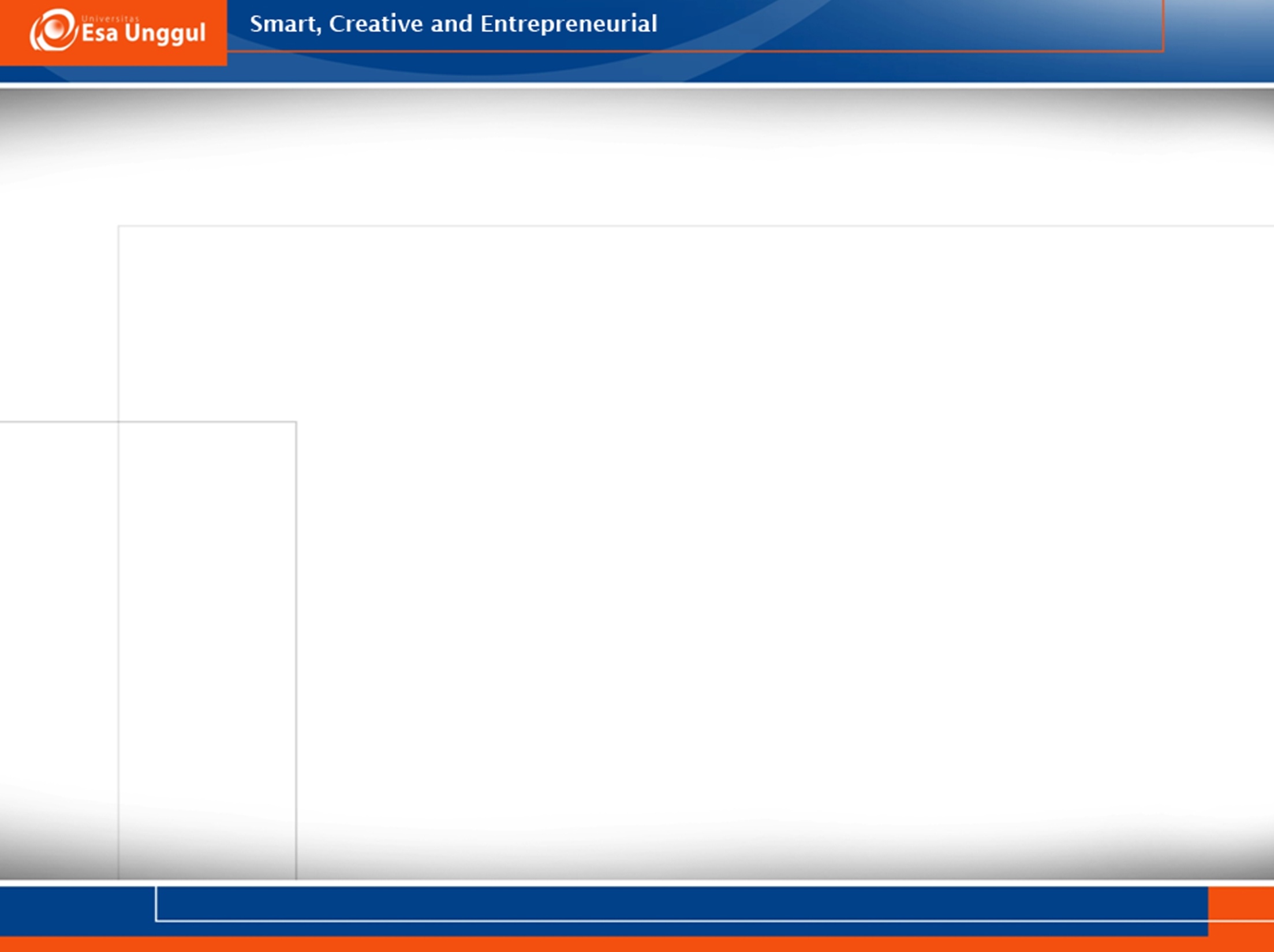 Penyelesaian
Identifikasi ruang keadaan
Permasalahan ini dapat dilambangkan dengan: (JumlahKambing, JumlahSerigala, JumlahSayuran, JumlahBoat).
Contoh: Daerah asal (0,1,1,1) berarti pada daerah asal tidak ada kambing, ada serigala, ada sayuran, dan ada boat.
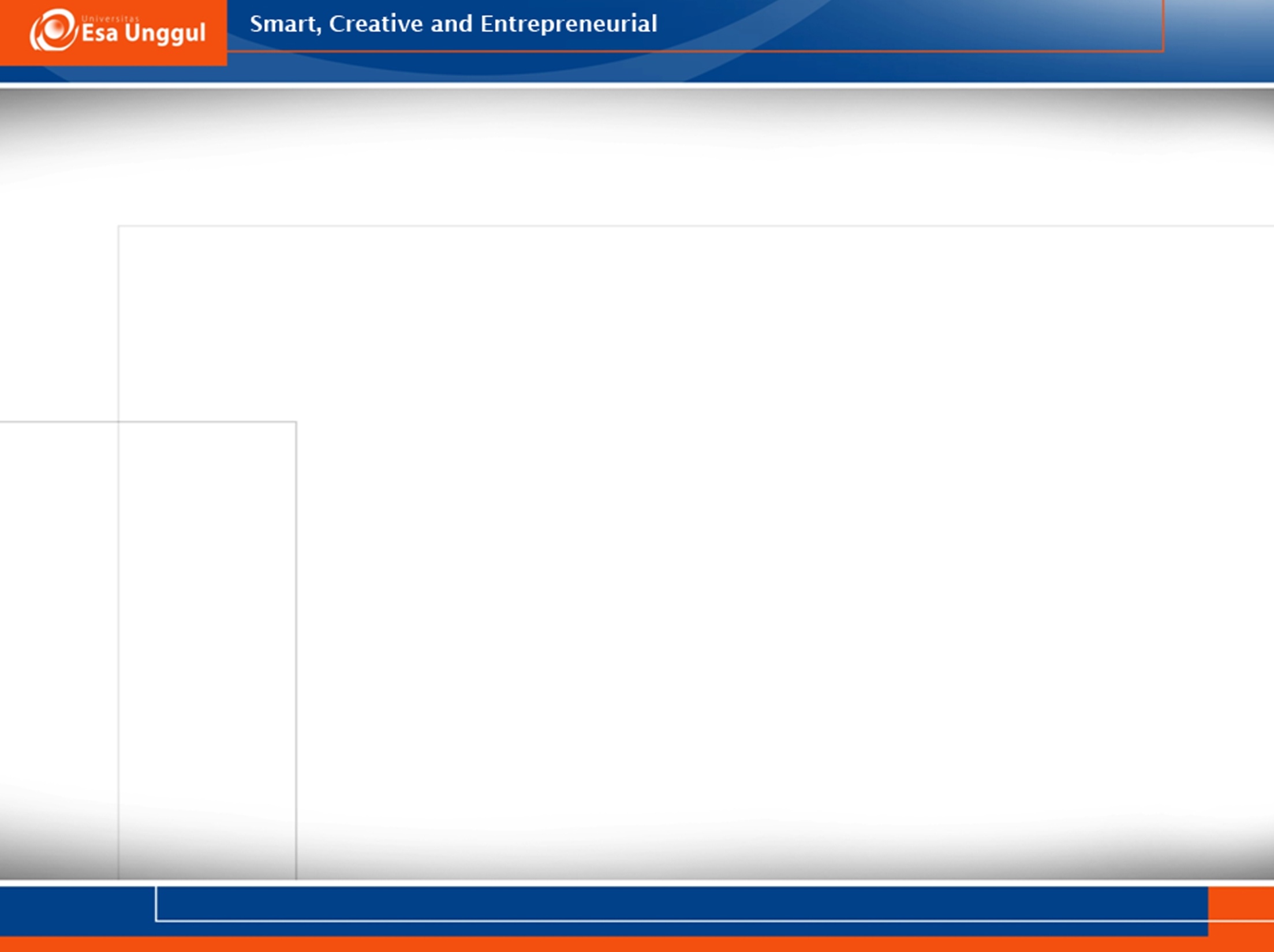 Penyelesaian
DAERAH TUJUAN
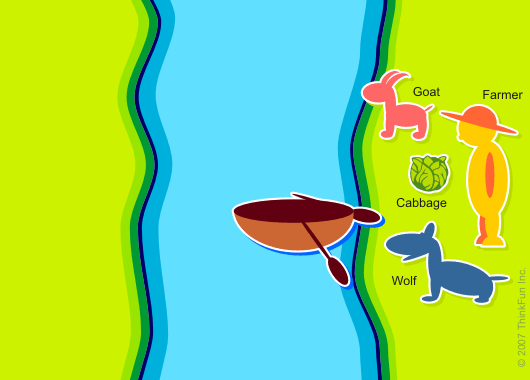 Keadaan Awal
Daerah asal: (1,1,1,1)
Daerah seberang: (0,0,0,0)
Tujuan
Daerah asal: (0,0,0,0)
Daerah seberang: (1,1,1,1)
DAERAH ASAL
DAERAH TUJUAN
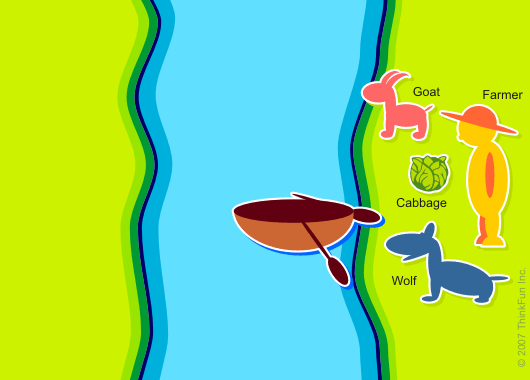 DAERAH ASAL
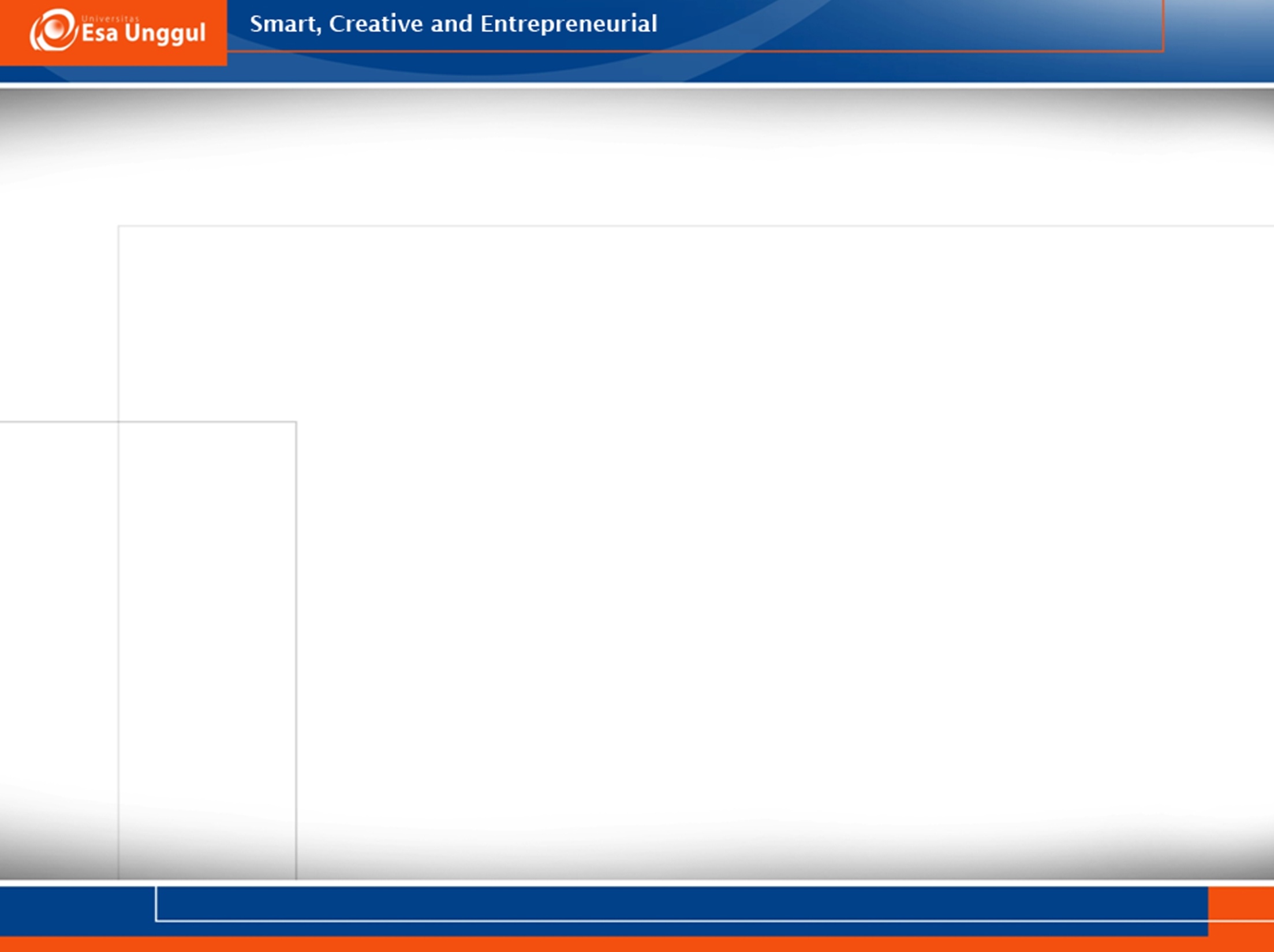 Penyelesaian
Aturan-aturan:
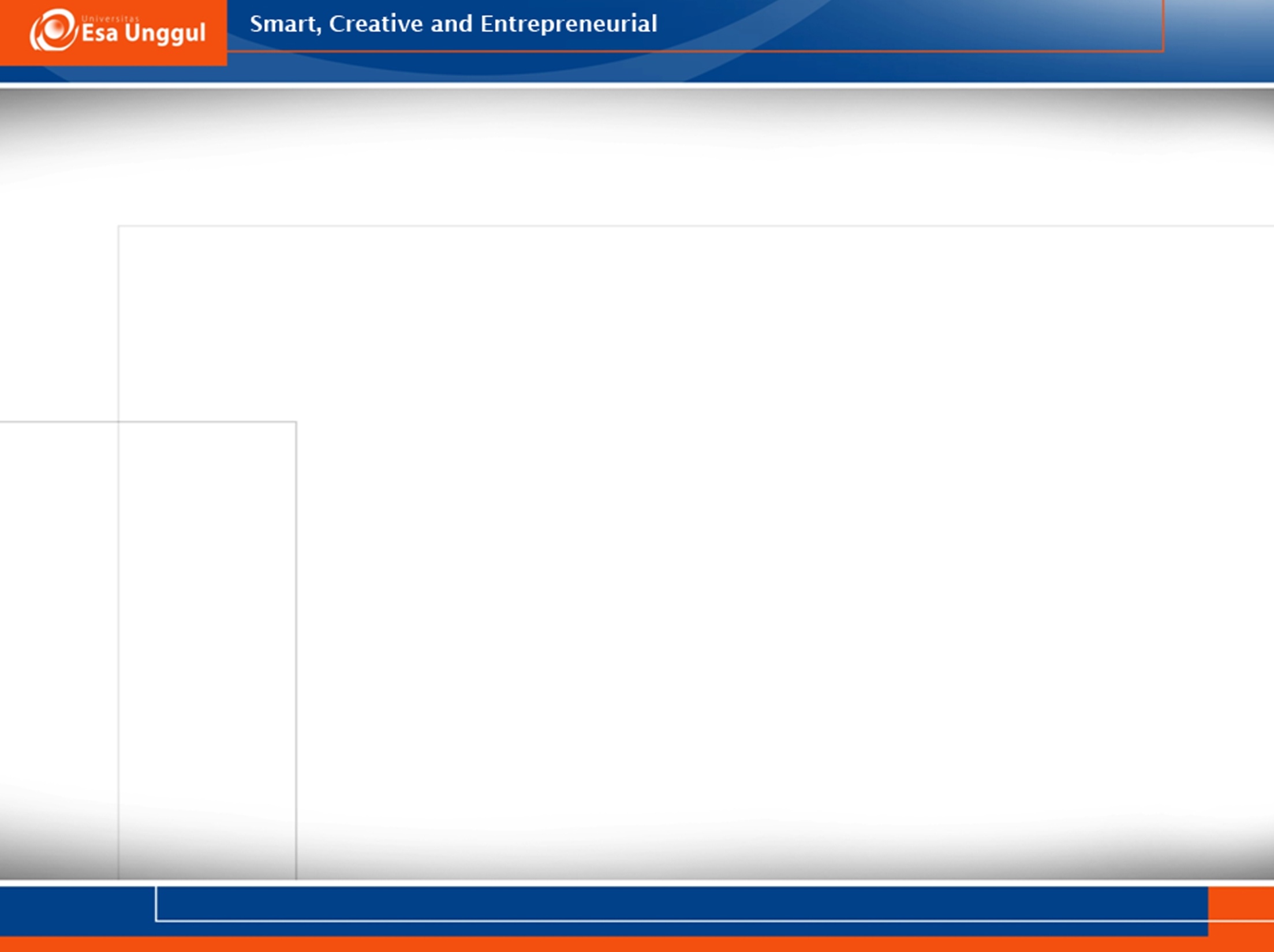 Penyelesaian
(JumlahKambing, JumlahSerigala, JumlahSayuran, JumlahBoat)
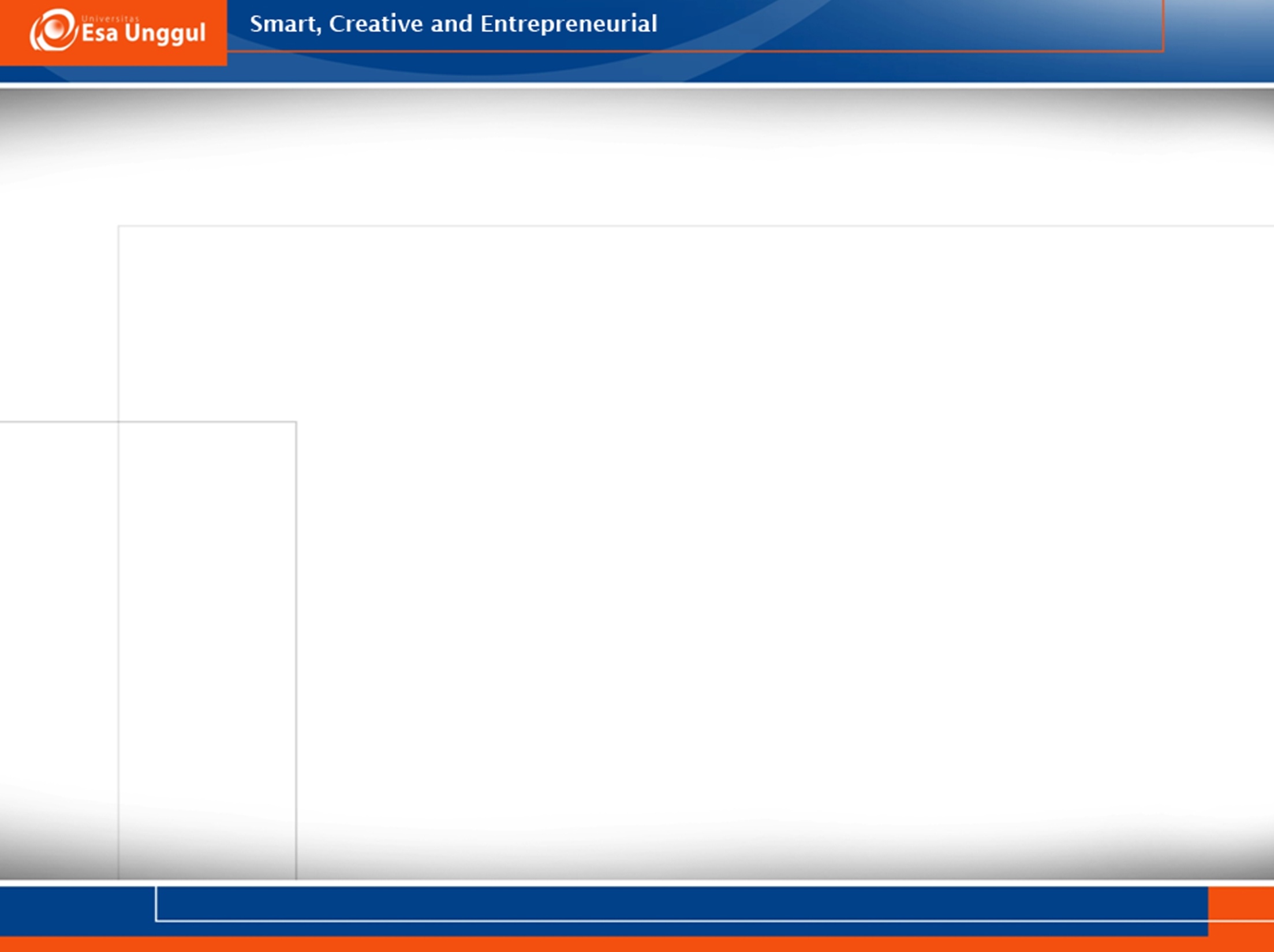 ?
Any Question
?
?
?
?
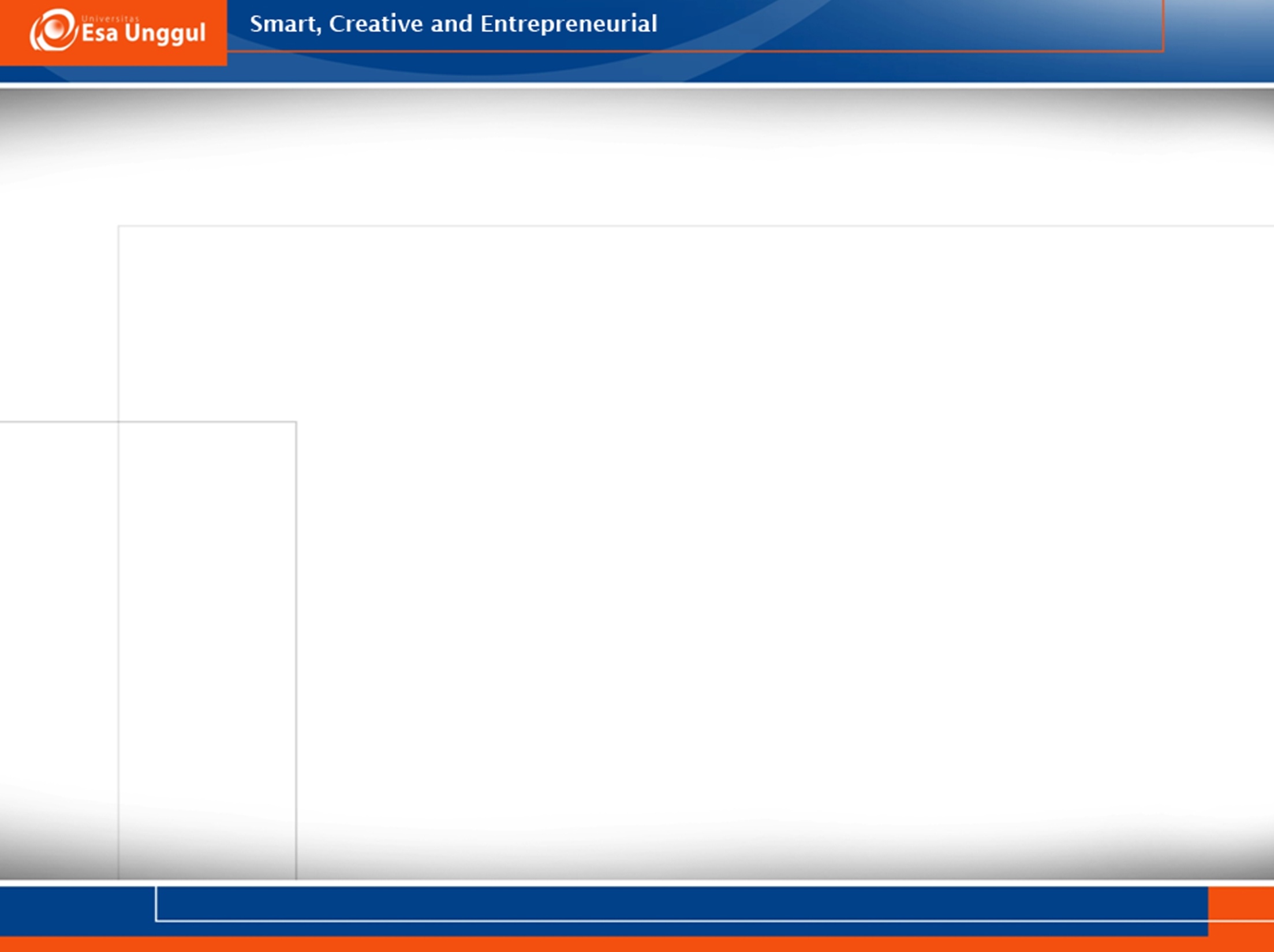 Latihan
Definisikan identifikasi ruang keadaan, keadaan awal, tujuan, aturan, hingga penyelesaian untuk masalah berikut: 
Puzzle Pendekar-Monster
Ada 3 Pendekar dan 3 Monster, mereka hendak menyeberang sungai 
Hanya ada 1 perahu yang hanya dapat membawa 2 orang
Jika pada suatu lokasi jumlah monster lebih banyak dari pendekar, maka monster akan memakan pendekar
(diasumsikan perahu dapat kembali sendiri)
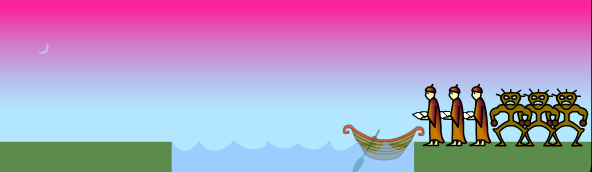